斎藤喜博の実践
ロジャースとの比較
斎藤喜博生涯
１９１１　誕生
群馬師範卒後小学校教師（教室愛・教室記）
戦後群馬県教祖文化部長
１９５２　島小校長　全国的に有名に
教科研教授学部会　⇒　教授学研究の会
定年後大学で教えつつ、教授学の研究と教師の授業指導
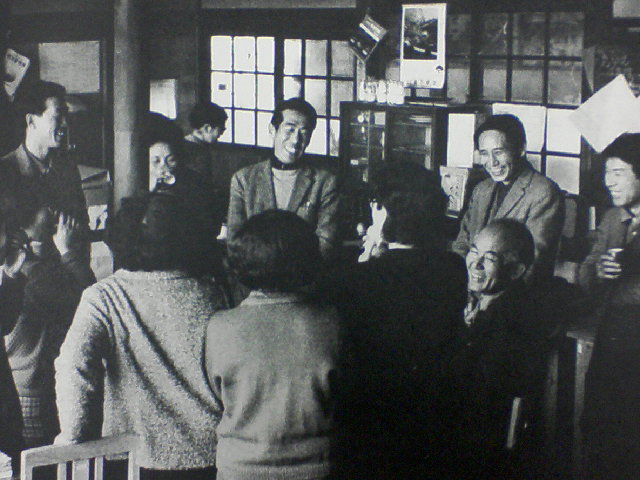 教師論
教師の禁句
校長が悪い
仲間が悪い
設備が悪い
子どもが多すぎる
子どもが悪い
前の教師が悪い
教師はいいわけをせずに実践で成果を
（芽を吹く子ども　18:00)
斎藤の原則
教育は芸術
与える厳しさではなく、子どもが求める厳しさ
新しい発見
例　低学年の演劇は脚本なし
教師自身が感動する力
学級集団はひとつの人格
教師と子どもが響きあいながら、一つの命をもち、目的をもって力動的に学びあう。教師も子どもも同じ成員。
教師は学校という劇場を演技者である。
遅刻事件
島小での最初の公開研究会
なぜこのような優れた実践が可能か
泉「努力があった。遅刻や早退が平気でできる職場だ。」
元軍人「遅刻はけしからん。
泉「出かけるときに赤ん坊が泣けば、少し一緒にいてあげたい。遅刻をおそれて形式的な仕事をするより、よい仕事ができる。
　（この後激論）
ピアノ事件
当時島小には教具がほとんどなかったので、宿直をして宿直代をためて、ピアノを購入。
不正をしていると疑われ、斉藤は教育委員会に辞職を迫られる。
学校の教職員には誰にも言わなかったが、組合が対応して、教育委員会は諦めた。
斉藤喜博とロジャース
ロジャースのクライアント中心療法の段階
二人の人間が心理的接触を持っていること
クライエントの条件・状態（クライエントの不一致状態）
治療者の一致、真実さ
無条件の積極的関心の経験
共感的理解とその伝達
治療関係の一定期間の継続
斉藤喜博の子どもとの関係
朗読　子どもを知る（関係性の構築・問題との直面）
質問　正解のない問（教師の一致）
回答への共感
（子どもの解放）
ロジャースとスキナー
スキナー　罰と褒賞を適切にすれば、人間を思い通りに動かすことができる。（重要なのは褒賞）→プログラム学習
ロジャース　個人の中の意志こそが重要・人間は成長可能性、回復可能性を自然に持っている。
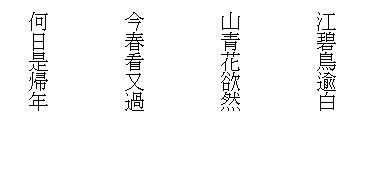 絶句の授業１
漢詩の説明（漢字から入る）→「絶句」の説明
作者（杜甫）の説明（遣唐使を引き合い）
教師（斉藤）が朗読　「花欲燃」で疑問
碧（どんな色か）　川などが深くなる感じ
レ点の説明に英語を使う
「江」の説明
「鳥」はどのくらいいるのか
絶句の授業２
「白」のイメージ　→　難しいとして説明
花欲燃のイメージ　
帰年ナラン　のイメージ
まとめて読むときには、ばらばら（短い部分は一斉のときも）
何度も何度も読ませる
暗唱の重視
春の授業
テキスト
斉藤喜博とロジャース
ロジャースの原則（日本で「カウンセラー・マインド」とされる）
無条件の受容
共感的理解
自己一致
斉藤の授業原則（発問ではない問いかけ）
二択の提起
自分にもわからない
正解がない（どの答えも正解）